Theory of Computation
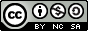 Theory of Computation Peer Instruction Lecture Slides by Dr. Cynthia Lee, UCSD are licensed under a Creative Commons Attribution-NonCommercial-ShareAlike 3.0 Unported License.Based on a work at www.peerinstruction4cs.org.
1
Flashback from CSE 8A/B:
Infinite Loops“Are We there YET?”
2
If there exists a TM M that accepts every string in L, and rejects all other strings, then L is:
Turing decidable
Turing recognizable, but not decidable
Not enough information
3
If there exists a TM M that accepts every string in L, and loops for all strings not in L, then L is:
“there exists” problem: there may be another TM that does decide it



Besides that, little problem that Sigma* meets this definition, but is decidable (statement about looping for strings not in L is vacuously true)
Turing decidable
Turing recognizable, but not decidable
Not enough information
4
If there exists a for all TM M such that M recognizes L, M is not a decider, then L is:
Turing decidable
Turing recognizable, but not decidable
Not enough information
5
More Proofs
DecidabilityImportant Decidable LANGUAGES
6
String Encoding Notation < >
Turing Machines always take a single input string of finite length
M(w)
But sometimes we want them to take as input several strings, or an object, or several objects
We use < > to denote “encode this as a single string”
Several strings can be combined into one string by using a delimiter character not in the main alphabet
<s1,s2,s3,s4>
Object(s) can be encoded as a finite string 
A video V can be encoded as a (very long) string of 0’s and 1’s   <V>
The diagram for TM M can be encoded as a string   <M>
Three TM’s M1, M2 and M3   <M1,M2,M3>
7
String Encoding Notation < >
Since we already know these encodings can be done, we just put triangle brackets around them to denote “encode this as a string”
For standard objects (TMs, DFAs, etc), no further explanation is necessary—use book as your guide

NOTE! Languages CANNOT generally be encoded as a string because if there are infinitely many strings, there is no way to concatenate all the strings together into a single finite string
DFAs, NFAs, REs, PDAs, CFGs and TMs can all be encoded as strings (<D> <N> <M> etc) 
However their languages cannot
Prove that the class of Turing-decidable languages is closed under Union
Given: Two decidable languages A and B, and TMs that decide them, MA and MB.
Want to Show: A TM MU that decides A U B.
Construction:
MU(w) =        //w is a string
Simulate running MA(w) 
If it accepts, accept. If it rejects, go to step 2:
Simulate running MB(w)
If it accepts, accept. If it rejects, reject.
Correctness:     //this is for you to debate!
Conclusion: MU is a TM that decides AUB, therefore AUB is decidable, and decidable languages are closed under union. QED.
This proof is:
Correct
Incorrect
Prove that the class of Turing-recognizable languages is closed under Union
Given: Two Turing-recognizable languages A and B, and TMs that recognize them, MA and MB.
Want to Show: A TM MU that recognizes A U B.
Construction:
MU(w) =        //w is a string
Simulate running MA(w) 
If it accepts, accept. If it rejects, go to step 2:
Simulate running MB(w)
If it accepts, accept. If it rejects, reject.
Correctness:     //this is for you to debate!
Conclusion: MU is a TM that recognizes AUB, therefore AUB is Turing-recognizable, and Turing-recognizable languages are closed under union. QED.
This proof is:
Correct
Incorrect
Prove that the class of Turing-recognizable languages is closed under Intersection
Given: Two Turing-recognizable languages A and B, and TMs that recognize them, MA and MB.
Want to Show: A TM MI that recognizes A intersect B.
Construction:
MI(w) =        //w is a string
Simulate running MA(w) 
If it rejects, reject. If it accepts, go to step 2:
Simulate running MB(w)
If it accepts, accept. If it rejects, reject.
Correctness:     //this is for you to debate!
Conclusion: MI is a TM that recognizes A intersect B, therefore A intersect B is Turing-recognizable, and Turing-recognizable languages are closed under intersection. QED.
This proof is:
Correct
Incorrect
Prove that the class of Turing-decidable languages is closed under Intersection
Given: Two decidable languages A and B, and TMs that decide them, MA and MB.
Want to Show: A TM MI that decides A intersect B.
Construction:
MI(w) =        //w is a string
Simulate running MA(w) 
If it rejects, reject. If it accepts, go to step 2:
Simulate running MB(w)
If it accepts, accept. If it rejects, reject.
Correctness:     //this is for you to debate!
Conclusion: MI is a TM that decides A intersect B, therefore A intersect B is decidable, and decidable languages are closed under intersection. QED.
This proof is:
Correct
Incorrect
Prove that the class of Turing-decidable languages is closed under Complement
Given: A decidable language A, and a TM that decides it, MA.
Want to Show: A TM MC that decides the complement of A.
Construction:
MC(w) =        //w is a string
Simulate running MA(w) 
If it accepts, reject. If it rejects, accept.
Correctness:     //this is for you to debate!
Conclusion: MC is a TM that decides the complement of A, therefore the complement of A is decidable, and decidable languages are closed under complement. QED.
This proof is:
Correct
Incorrect
Prove that the class of Turing-recognizable languages is closed under Complement
Given: A Turing-recognizable language A, and a TM that recognizes it, MA.
Want to Show: A TM MC that recognizes the complement of A.
Construction:
MC(w) =        //w is a string
Simulate running MA(w) 
If it accepts, reject. If it rejects, accept.
Correctness:     //this is for you to debate!
Conclusion: MC is a TM that recognizes the complement of A, therefore the complement of A is Turing-recognizable, and Turing-recognizable languages are closed under complement. QED.
This proof is:
Correct
Incorrect
Co-Turing-Recognizable Languages
Our current classes of langauges:
Regular
Context-free
Turing-decidable (AKA just “decidable”)
Turing-recognizable (or r.e.)
co-Turing-recognizable (or co-r.e.)

We now have the new class “co-Turing-recognizable” (or “co-r.e.” for short)
Language A is co-r.e. if the complement of A is r.e.
15
To infinity, and beyond! (really)
CardinalityInfinity and Infinities
16
Set Theory and Sizes of Sets
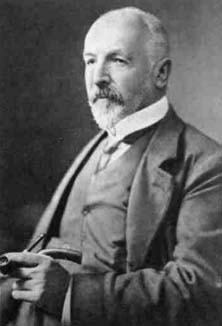 How can we say that two sets are the same size?
Easy for finite sets--what about infinite sets?
Georg Cantor (1845-1918), who invented Set Theory, proposed a way of comparing the sizes of two sets that does not involve counting how many things are in each
Works for both finite and infinite
SET SIZE EQUALITY:
Two sets are the same size if there is a bijective (one-to-one and onto) function mapping from one to the other
Intuition: neither set has any element “left over” in the mapping
17
One-to-one and Onto
f is one-to-one but NOT onto.
Does this prove that |N| ≠ |N|?
Draw a function that is onto but not one-to-one.
18
One-to-one and Onto
f is:
One-to-One
Onto
Correspondence (both (a) and (b))
Neither
19
One-to-one and Onto
f is:
One-to-One
Onto
Correspondence (both (a) and (b))
Neither
20
It gets even weirder:Rational Numbers
Q = {m/n | m,n are in N}
21
Sizes of Infinite Sets
The number of Natural Numbers is equal to the number of positive Even Numbers, even though one is a proper subset of the other!
|N| = |E+|, not |N| = 2|E+| 
The number of Rational Numbers is equal to the number of Natural Numbers
|N| = |Q|, not |Q| ≈ |N|2
But it gets even weirder than that:
It might seem like Cantor’s definition of “same size” for sets is so overly broad, that any two sets of infinite size could be proven to be the “same size”
Not so!!!!
22
Thm. |R| != |N|Proof by contradiction: Assume |R| = |N|, so a correspondence f exists between N and R.
Want to show: no matter how f is designed (we don’t know how it is designed so we can’t assume anything about that), it cannot work correctly. 
Specifically, we will show a number z in R that can never be f(n) for any n, no matter how f is designed.
Therefore f is not onto, a contradiction.
23
Thm. |R| != |N|Proof by contradiction: Assume a correspondence f exists between N and R.
We construct z as follows:
z’s nth digit is the nth digit of f(n), PLUS ONE* (*wrap to 1 if the digit is 9)
Below is an example f
What is z in this example? 
.244…
.134…
.031…
.245…
24
Thm. |R| != |N|Proof by contradiction: Assume a correspondence f exists between N and R.
We construct z as follows:
z’s nth digit is the nth digit of f(n), PLUS ONE* (*wrap to 1 if the digit is 9)
Below generalized version of f(n)
What is z?
.d11d12d13…
.d11d22d33 …
.[d11+1] [d22+1] [d33+1] …
.[d11+1] [d21+1] [d31+1] …
25
Thm. |R| != |N|Proof by contradiction: Assume a correspondence f exists between N and R.
How do we reach a contradiction?
Must show that z cannot be f(n) for any n
How do we know that z ≠ f(n) for any n?
We can’t know if z = f(n) without knowing what f is and what n is
Because z’s nth digit differs from n‘s nth digit
Because z’s nth digit differs from f(i)’s nth digit
26
Thm. |R| != |N|
Proof by contradiction: Assume |R| = |N|, so a correspondence f exists between N and R.
Want to show: f cannot work correctly. 
Let z = [z’s nth digit = (nth digit of f(n)) + 1]. 
Note that z is in R, but for all n in N, z != f(n). 
Therefore f is not onto, a contradiction. 
So |R| ≠ |N|
|R| > |N|
27
Diagonalization
28
Some infinities are more infinite than other infinities
Natural numbers are called countable
Any set that can be put in correspondence with N is called countable (ex: E+, Q)
Real numbers are called uncountable
Any set that can be put in correspondence with R is called “uncountable”

But it gets even weirder…
There are more than two categories!
29
Some infinities are more infinite than other infinities
|N| is called א0
|E+| = |Q| = א0
|R| is maybe א1
Although we just proved that |N| < |R|, and nobody has ever found a different infinity between |N| and |R|, mathematicians haven’t proved that there are not other infinities between |N| and |R|, making |R| = א2 or greater 
Sets exist whose size is  א0, א1, א2, א3…
An infinite number of aleph numbers!
An infinite number of different infinities
30
Famous People: Georg Cantor (1845-1918)
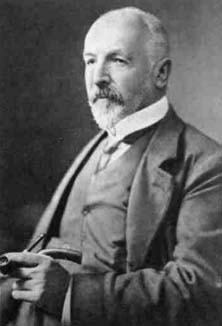 His theory of set size, in particular transfinite numbers (different infinities) was so strange that many of his contemporaries hated it 
Just like many CSE 105 students!
“scientific charlatan” “renegade” “corrupter of youth”
“utter nonsense” “laughable” “wrong”
“disease”
“I see it, but I don't believe it!” –Georg Cantor
“The finest product of mathematical genius and one of the supreme achievements of purely intellectual human activity.”     –David Hilbert
31
What does this have to do with computer science? Or Turing Machines?
The set of all possible Turing Machines is countable
The set of all possible languages is uncountable
Therefore….
The language NATURAL = {<w> | w is a natural number} is not Turing decidable
Some languages are not Turing decidable
Some languages are not Turing recognizable
Some Turing Machines don’t recognize any language
None or more than one of these

That’s a start, but more diagonalization gets us a more specific result
32
Preparing for DIAGONALIZATION!
ParadoxXoDARAP
XODARAPPARADOX
33
Warm-up
Dr. Lee wrote down number 5.
You can prove a language is Regular by drawing a DFA that recognizes the language.
TRUE
FALSE
Not enough information to decide between (a) and (b)
Other
TRUE
FALSE
Not enough information to decide between (a) and (b)
Other
34
This sentence is false.
TRUE
FALSE
Not enough information to decide between (a) and (b)
Other
35
Liar’s Paradox
“This sentence is false.”
This has been perplexing people since at least the Greeks in 4th century BCE (2300 years!)

What are some key features of this that make it a paradox?
36
Two more examples
This sentence is 36 characters long.
This sentence is in French.
TRUE
FALSE
Not enough information to decide between (a) and (b)
Other
TRUE
FALSE
Not enough info
Other
37
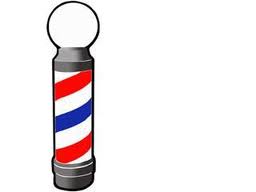 The Barber
A certain town has only one barber (a man). Every man in the town is clean-shaven. For each man m in the town, the barber shaves m if and only if m does not shave himself.

Question: Does the barber shave himself?
YES
NO
Not enough information 
Other
38
Making Lists
Suppose you have many, many lists. 


So many, in fact, that some of your lists are lists of lists (to help you organize your lists), and some of them even include themselves.
Ex: “list of lists I have created today.”
39
List Organization Question
Since some of your lists include themselves, and you know that self-reference is dangerous business, you make a list of all lists that do not include themselves.
Call this list NON-DANGER-LIST.
Question:
Should NON-DANGER-LIST include itself?
YES
NO
Not enough information
Other
40
Grandparent Paradox(Time Travel Paradox)
You travel back in time and prevent one pair of your biological grandparents from ever meeting each other (assume this prevents your birth).

Pop culture version:
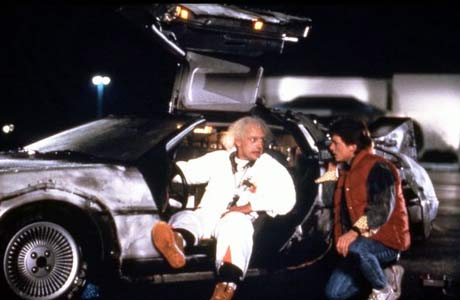 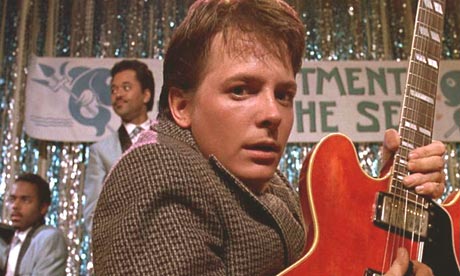 41